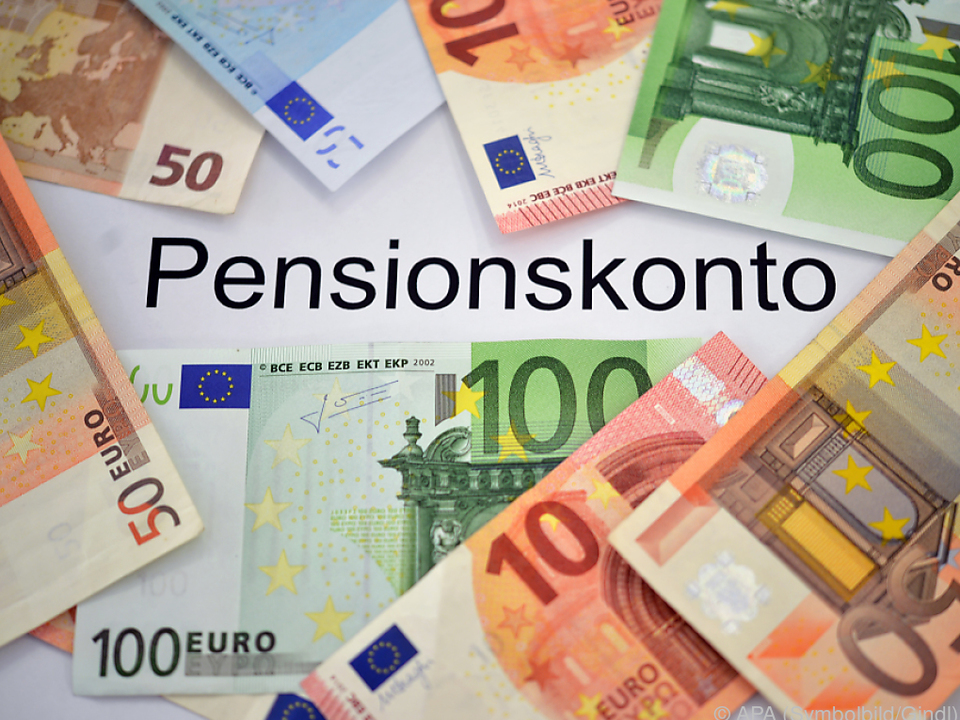 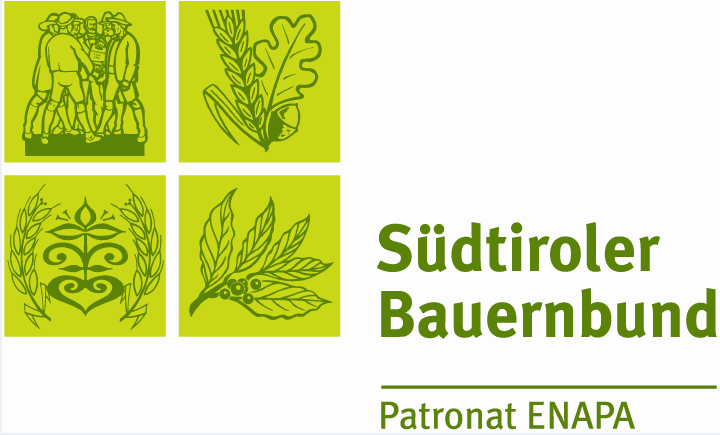 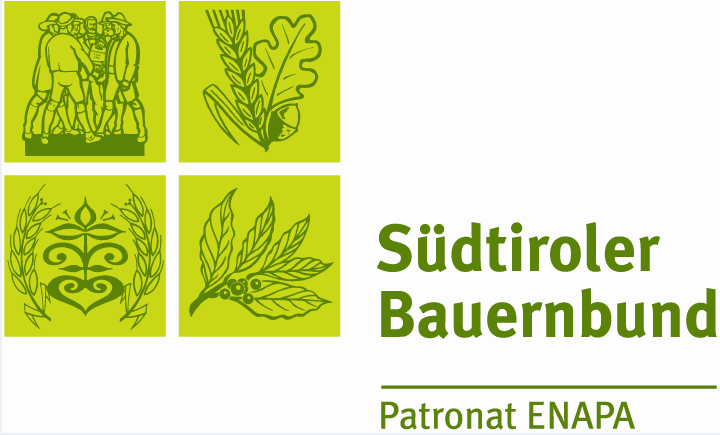 Auswirkungen der gesetzlichen Änderungen auf die zukünftigen Renten
Auswirkungen der gesetzlichen Änderungen auf die zukünftigen Renten
April 2018
Systeme der Rentenberechnung
Sieben Rentenreformen seit 1992
Lohnbezogenes System (alt)
	18 Beitragsjahre vor 1996	
Gemischtes System (Übergang)
	kombiniert beide Berechnungsarten
Beitragsbezogenes System (neu)
	Arbeitsbeginn nach 1995 
	Rente: Summe eingezahlter Beiträge
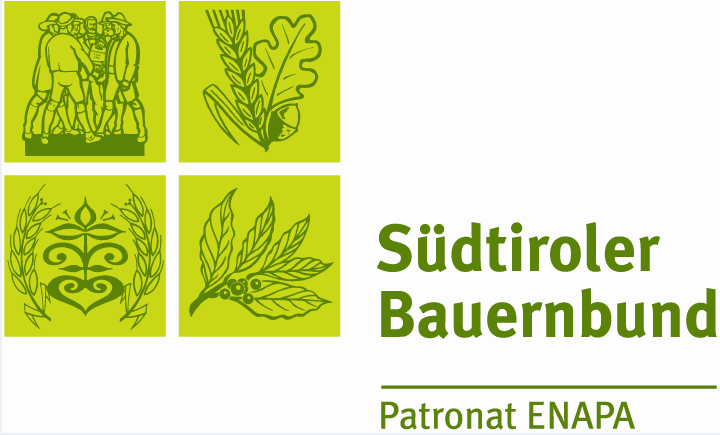 Lohnbezogenes System
Durchschnittliche Entlohnung der letzten Jahre vor Pensionierung:
Quote A: betrifft die Jahre bis 1992
5 Jahre der lohnabhängigen Arbeit
10 Jahre der selbständigen Arbeit
Quote B: betrifft die Jahre ab 1993
10 Jahre der lohnabhängigen Arbeit
15 Jahre der selbständigen Arbeit
Liquidierungskoeffizient: Dienstjahre x 2%
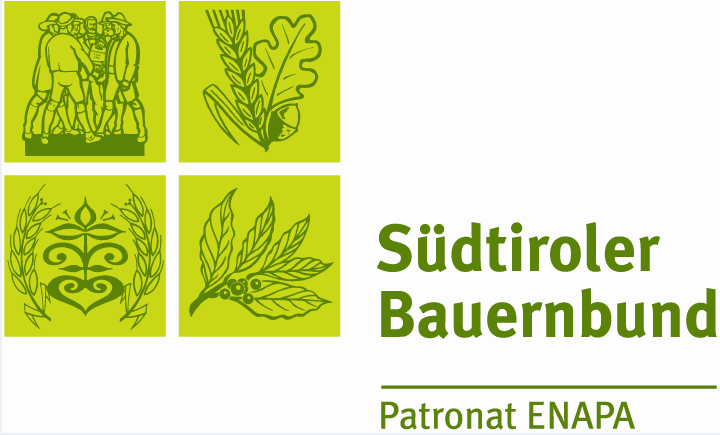 Beitragsbezogenes System
Die Rente wird aufgrund aller einbezahlten Rentenbeiträge berechnet
Mit 1.1.1996 eingeführt
Ab 01.01.2012 für alle gültig
Rentenhöhe im Vergleich zum lohnbezogenen System deutlich niederer
Mindestrente abgeschafft!
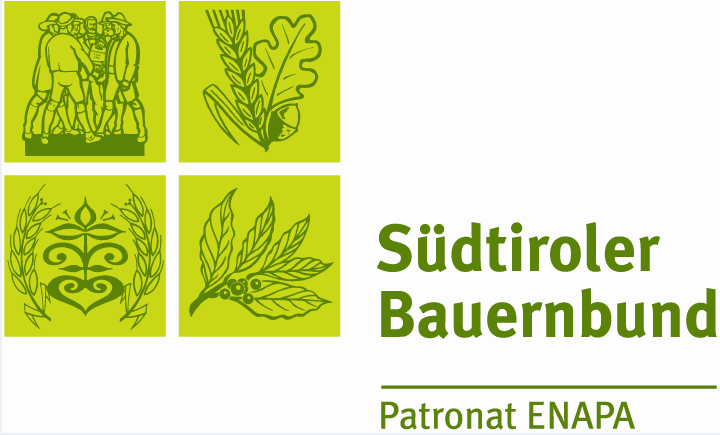 Beitragsbezogenes System
Rentenbetrag = Summe der eingezahlten, aufgewerteten Beiträge multipliziert mit dem Alterskoeffizienten:
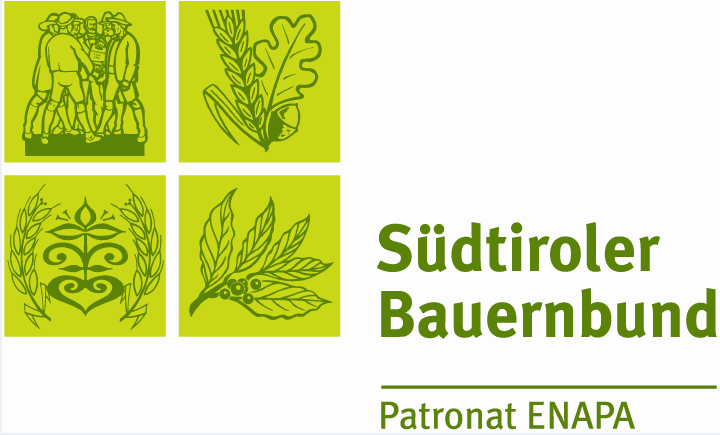 Gemischtes Rentensystem
Gruppe 1: bis 1995 mindestens 18 Versicherungsjahre:
Berechnung bis 2011 lohnbezogen
Berechnung ab 2012 beitragsbezogen
Gruppe 2: bis 1995 weniger als 18 Versicherungsjahre, aber mindestens 1 Woche:
Berechnung bis 1995 lohnbezogen
Berechnung ab 1996 beitragsbezogen
Mindestrente möglich
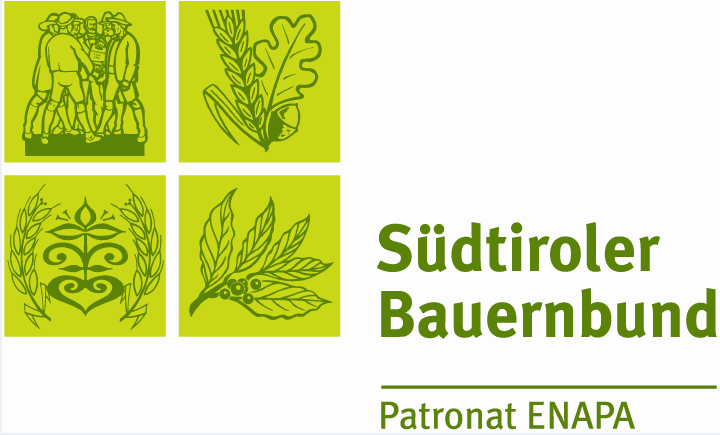 Berechnung des Rentenbetrages:
Summe aus:
Quote A (wenn Zeiten vor 1992 vorhanden) +
Quote B (wenn Zeiten ab 1993 vorhanden) +
beitragsbezogenen Teil (ab 1996 bzw. 2012)
	=
Rentenbetrag
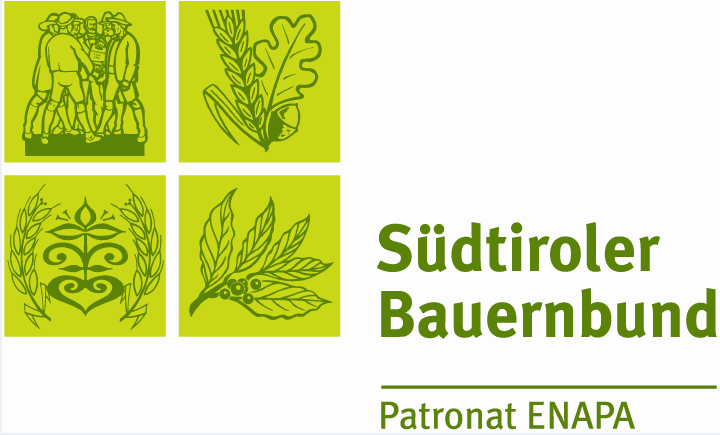 Was müssen wir tun?
Rentenbeträge hängen sehr stark von folgenden Faktoren ab:
Rentenbiografie
Welche Beiträge, wie viele Jahre?
Sind „Beitragslöcher“ vorhanden? 
Rentenberechnungssystem (lohn-, beitragsbezogen, gemischt)
Vor 1995 ?
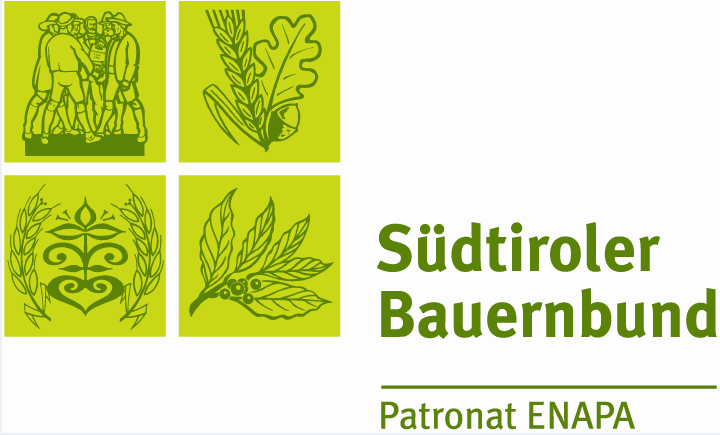 Was müssen wir tun?
Erkenntnis: Bei jeder Person unterschiedliche Ergebnisse!
Individuelle Beratung = Patronat ENAPA des SBB
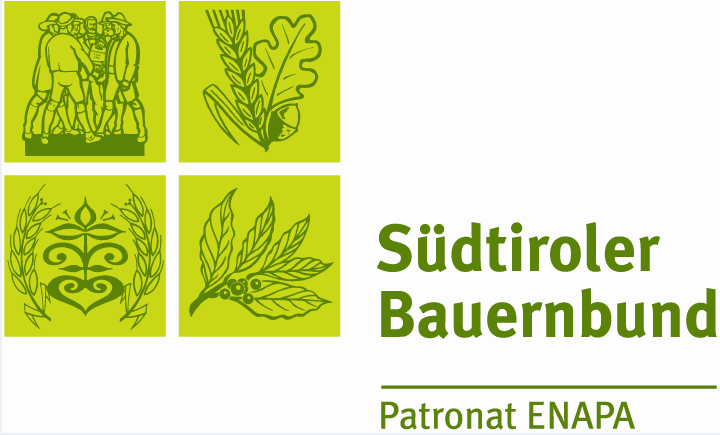 II. Säule
I. Säule
III. Säule
freiwillig als Gemeinschaft
geschlossene Zusatz-rentenfonds
(z. B. Laborfond)
freiwillig als Einzelner
Offene Zusatz-rentenfonds (Lebens-versicherungen…)
Pflicht-versicherung
Soziale Versicherungs-institute
Die drei Säulen der Sozialen Absicherung
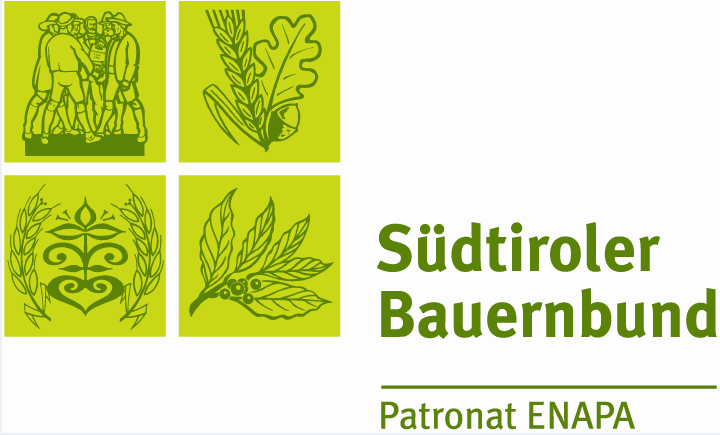 Zusatzrentenvorsorge
Naheliegendste Möglichkeit: Beitritt zum kollektivvertraglichen Zusatzrentenfonds = Laborfonds
Einzahlung lt. Kollektivvertrag geregelt:
Arbeitnehmer 1%
Arbeitgeber 1%
„Abfertigung“ 18%
Neue Möglichkeit seit Jänner 2017:
Der Arbeitnehmer wählt mindestens 2%
Der Arbeitgeber erhöht auf 2%
„Abfertigung“ wird auf 36,5% erhöht
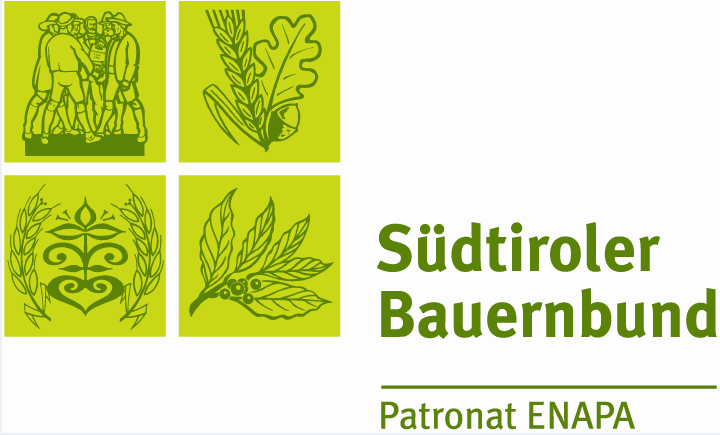 Zusatzrentenvorsorge
Wesentliche Neuerungen ab 1.1.2018 im staatl. Stabilitätsgesetz:

Abziehbarkeit der eingezahlten Beiträge: 
auf 5.165 Euro/Jahr festgelegt

Besteuerung der Leistungen:
Beiträge ab 2018 werden getrennt mit max. 15%, reduzierbar bis auf 9% besteuert
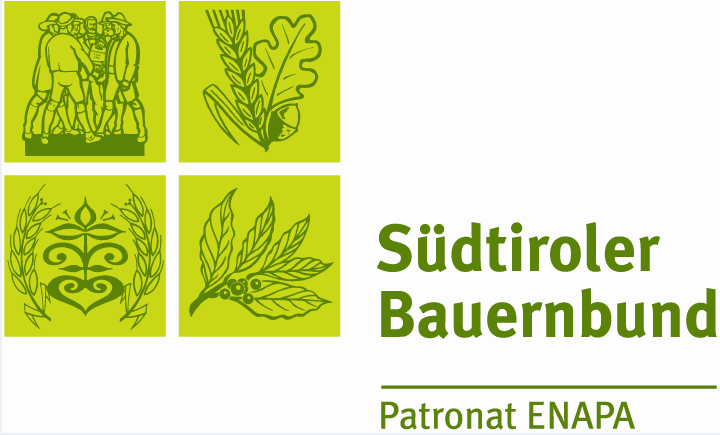 Zusatzrentenvorsorge
Zusammenfassung der Steuerregelung:
Beiträge bis zum 31/12/2000: 
ordentlich (Rente) oder getrennt (Kapital)
Beiträge vom 01/01/2001 bis 31/12/2017 (Privat bis 31/12/2006): 
ordentlich (Rente) oder getrennt (Kapital)
Beiträge ab 01/01/2018 (Privat ab 01/01/2007): 
Ersatzsteuer max. 15%, reduzierbar auf 9%
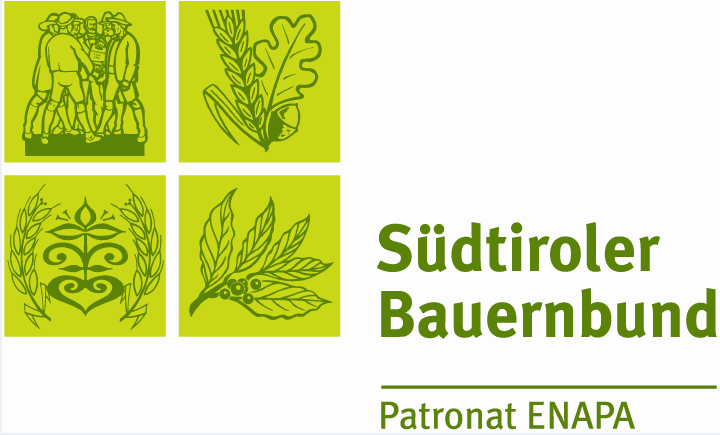 Zusatzrentenvorsorge
Nicht geändert haben sich die Möglichkeiten eines Vorschusses:

Weiterhin:
100% bei Spesen im Gesundheitsbereich
100% bei Bau, Kauf oder Renovierung der Erstwohnung
100% für Fortbildung
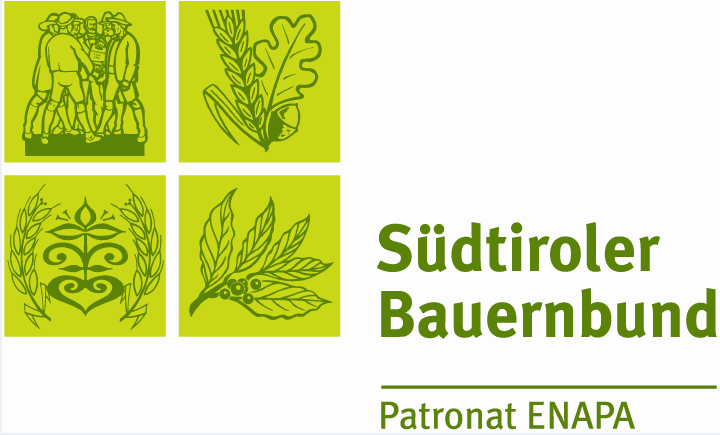 Zusatzrentenvorsorge
Neue Möglichkeit der frühzeitigen Rentenauszahlung: 
RITA 
(Rendita Integrativa Temporanea Anticipata)
Bei Beendigung der Arbeitstätigkeit
5 Jahre vor Erreichen des ges. Rentenalters
20 Beitragsjahre notwendig
Gesamte Kapital wird im Zeitraum bis Erreichen des ges. Rentenalters ausbezahlt
Besteuerung: gesamte Kapital wird mit max. 15%, reduzierbar auf 9% besteuert (Option auf ordentliche Besteuerung möglich)
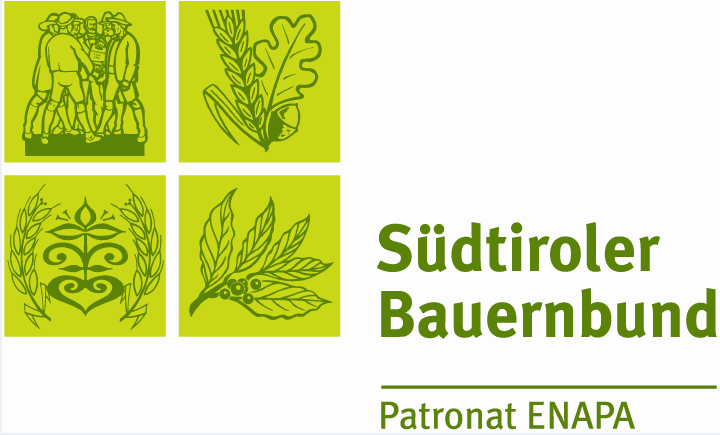 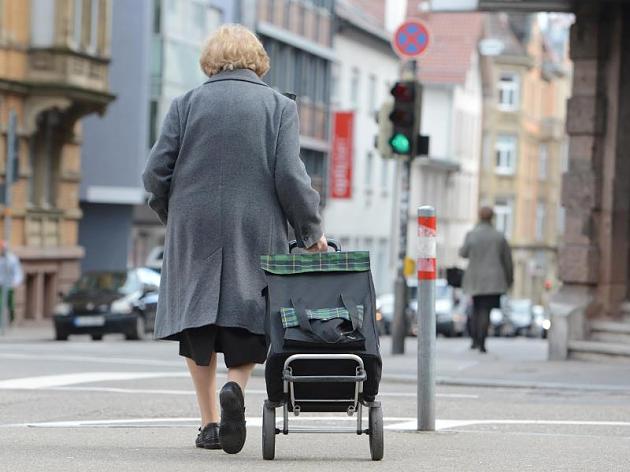 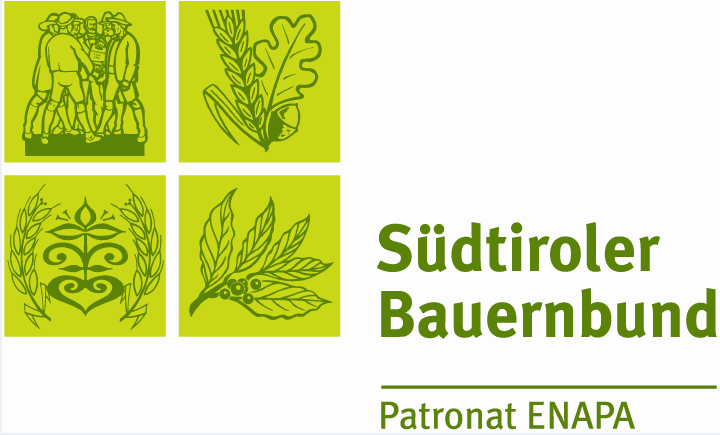 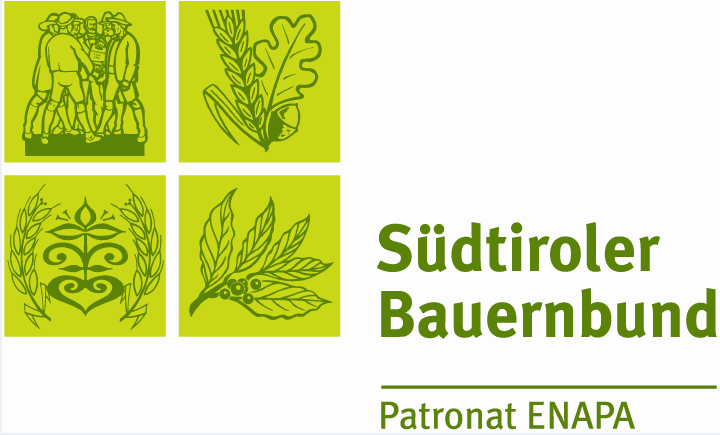 …herzlichen Dank !
…herzlichen Dank!